Мир во второй половине XX века
«Холодная война»
Презентация к уроку 99 
Преподавателя  МК Петраш А.И.
«Холодная война»-это состояние экономической, 
идеологической и полувоенной конфронтации между 
двумя  системами (социализмом и капитализмом)
Образ
врага
СССР и 
социалистические 
страны
США  и страны 
Запада
«Холодная война» сопровождалась серией региональной 
вооружённых конфликтов , за которыми практически всегда 
стояли идеологическая борьба и геополитическое 
противостояние  супердержав – СССР и США.
В 160-ти  военных конфликтах, происходивших в период 
с 1945 по 2000г., погибло около 7,2 млн солдат .
«Холодная война» продолжалась вплоть до краха 
социалистической системы в конце 1980-х гг.
Основные вопросы урока
1.Истоки холодной войны
2.Раскол Европы
3.Начало ядерного противостояния
4.Начало регионального соперничества
Истоки и смысл «холодной войны»
Западные историки  главную ответственность за её начало,
 возлагают на СССР.
Советские историки считали, что именно США развели холодную 
войну.
Наиболее объективной является точка зрения тех историков, 
которые говорят об общей отвесности сверх держав.
Власти которых претендовали на  лидерство в послевоенном 
мире.
Истоки и смысл «холодной войны»
Период холодной войны характеризуется:
форсированной гонкой  вооружения, 
созданием военных блоков,
усилением роли  военно-промышленного комплекса 
в экономической и политической жизни,
использованием силы или угрозы её применения в 
международных отношениях.
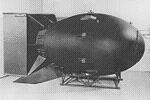 Причины «холодной войны» и проявления противостояния 
США и СССР
США
СССР
Стремление закрепить мировое лидерство после Второй мировой войны
Стремление  обеспечить безопасность своих границ и осуществить экспорт коммунизма
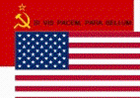 Причины «холодной войны» и проявления противостояния 
США и СССР
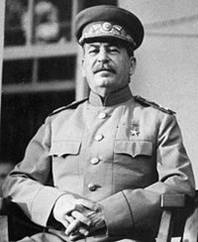 Политико-экономическая экспансия в Европе.
Американское присутствие в мире  на военных базах. Пропаганда американского образа жизни.
Создание блока дружественных государств  с просоветскими режимами. Желания получит заслуженную долю геополитических «трофеев» в качестве компенсации за огромные потери в ходе Второй мировой войны и решающий вклад Советского Союза   в разгром фашизма.
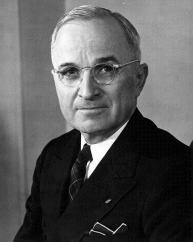 Причины «холодной войны» и проявления противостояния 
США и СССР
План  Маршалла. Организация
Североатлантического договора(НАТО).
Создание  Федеративной Республики Германии. Формирование Европейского экономического сообщества 
(«Общий рынок»).
В страх Восточной Европы к власти пришли просоветские правительства. 
Формирование совета  экономической взаимопомощи. Образование Германской Демократической Республики.
Организация Варшавского Договора.
Последствия «холодной войны» для СССР
Огромные расходы на гонку вооружений 
Расходы на поддержку стран-сателлитов (стран, входящих ОВД)
Установление «железного занавеса», ограничение контактов со странами Запада
Ужесточение внутриполитического курса
Отсутствие доступа к новейшим зарубежным технологиям, технологическое отставание от стран Запада
Причины «холодной войны» и направления борьбы СССР 
и США в конце 1940-х начал 1950-х годов
Самостоятельная практическая работа
По материалу параграфа §27
США
СССР
Направления борьбы сверхдержав
Внешнеполитические задачи
Соперничество в Европе
Гонка на вооружений
Участие в региональных 
конфликтах
Докажите, что «холодная война» явилась закономерным следствием новой 
расстановки сил в мире после Второй мировой войны.
Темы для рефератов, докладов и проектных работ
1.Современные историки о проблеме ответственности за  
Развязывание «холодной войны».
2.Особености развития восточноевропейских стран в годы 
«холодной войны».
3.Горячие точки «холодной войны»: международные кризисы
во второй половине 1940-х-1950-е гг.